«Живые павшим обязаны вечно!Имя ваше бессмертно, память о Вас переживет века».
Автор работы Голиков Кирилл
«Кто они, кем они были, о чем мечтали, где воевали и как погибли, защищая нас, нынешних учеников 45-ой?»
В коридоре 
первого этажа 
школы установлена   
мемориальная
доска. На сером
мраморе золотыми
буквами выбиты 
имена воспитанников  школы, погибших
на фронтах Великой Отечественной войны
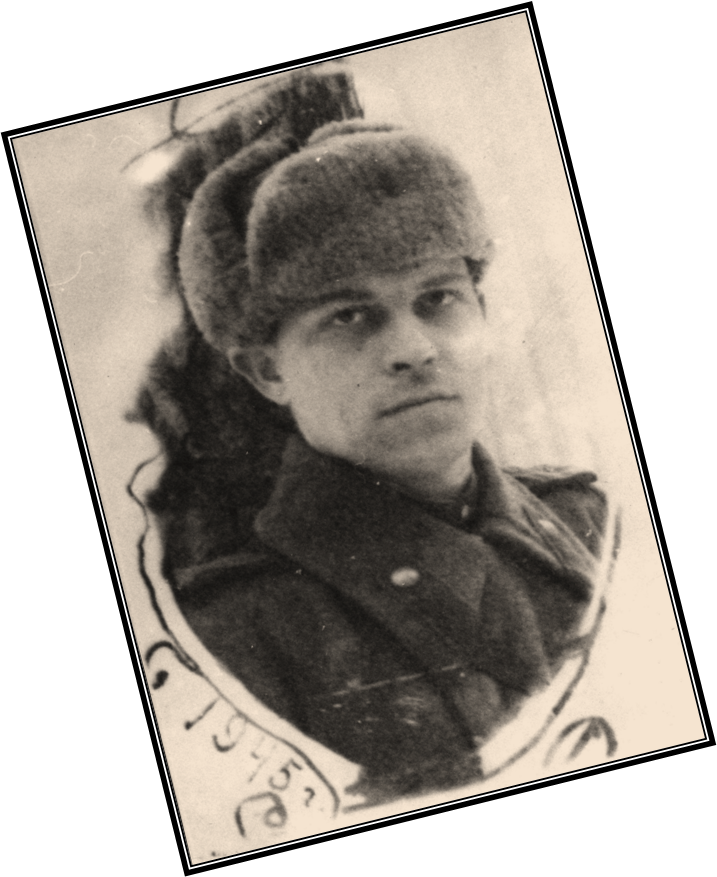 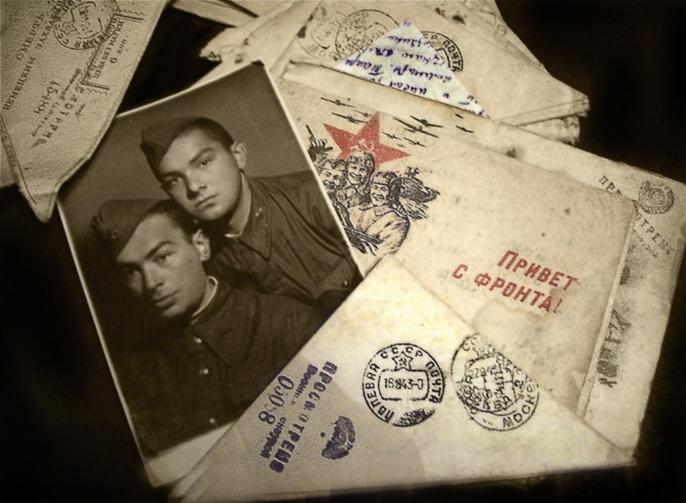 Александр Абрамов
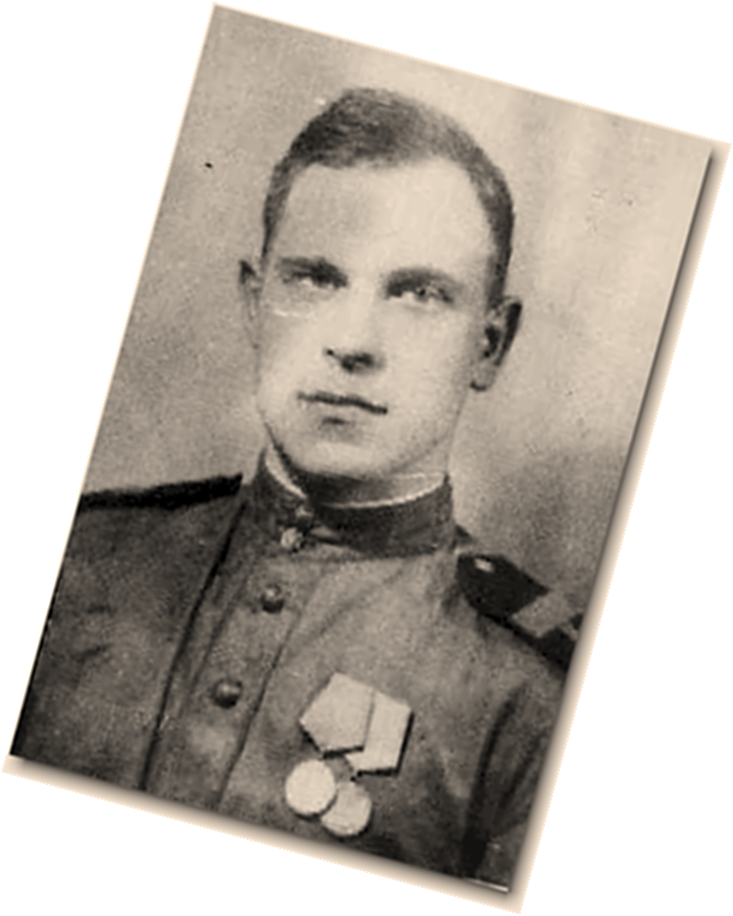 10 февраля 1945 года. 
				      «Здравствуй, дорогая мама! 
	    		            	Шлю привет из Восточной Пруссии 
       		            и горячо тебя целую!
  			    Твое письмо я получил вчера 
			и очень был обрадован. Я жив, 
		           здоров, того же и вам желаю. 
		         Участвовал в боях за город Эльбинг. 
		       Отразили крупную контратаку 
		      немецких танков – почти  все подбили. 
		    Прошел всю Польшу и большую 
	             часть Пруссии… почти до 
	            Балтийского моря. 
	           Окружили всю восточную Пруссию».
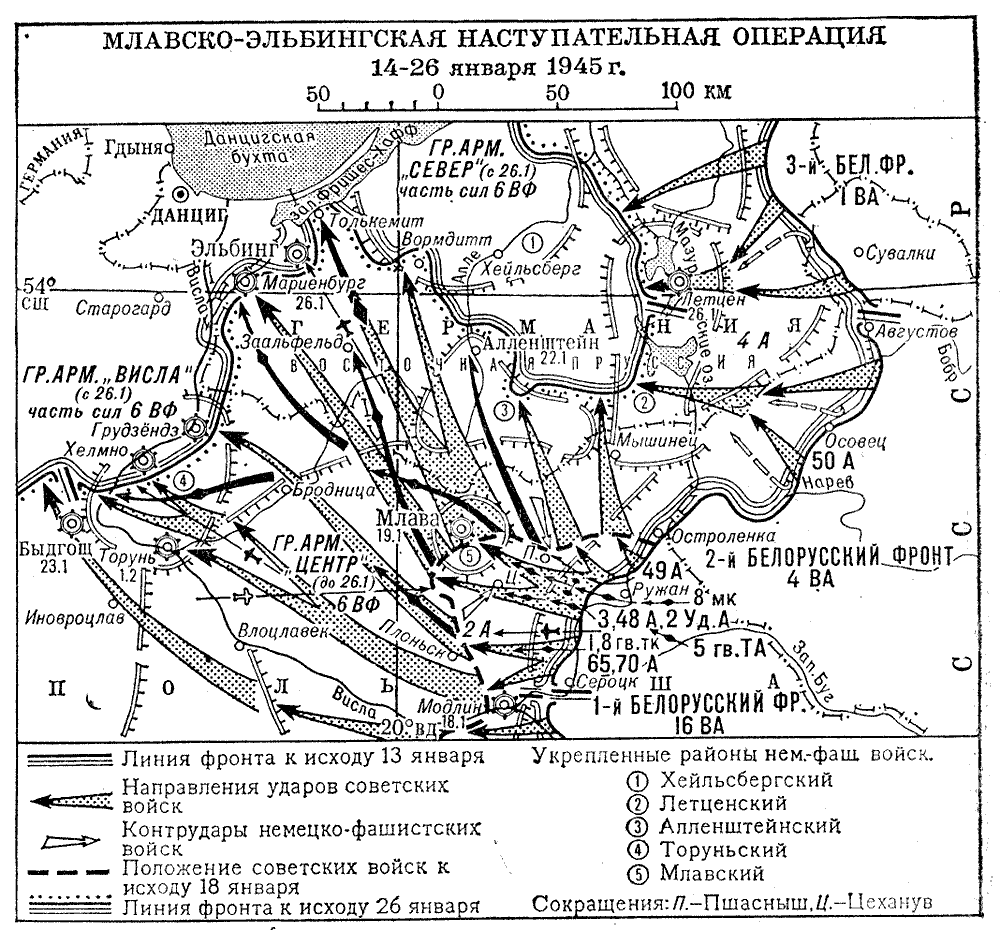 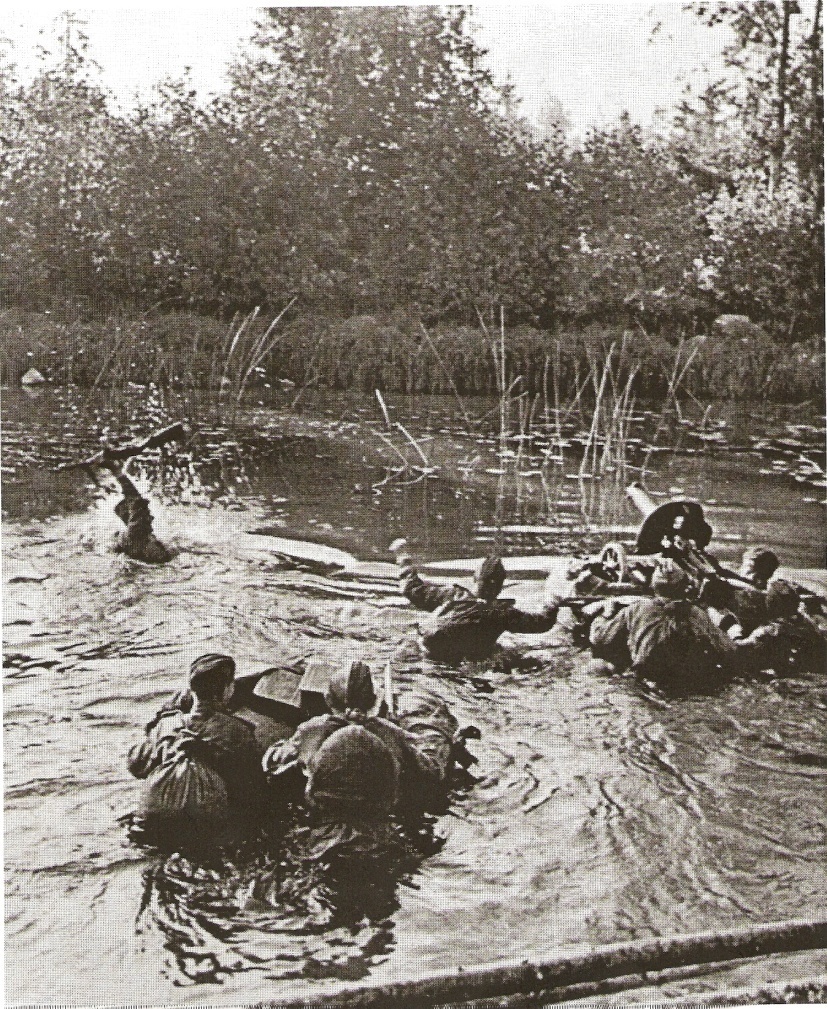 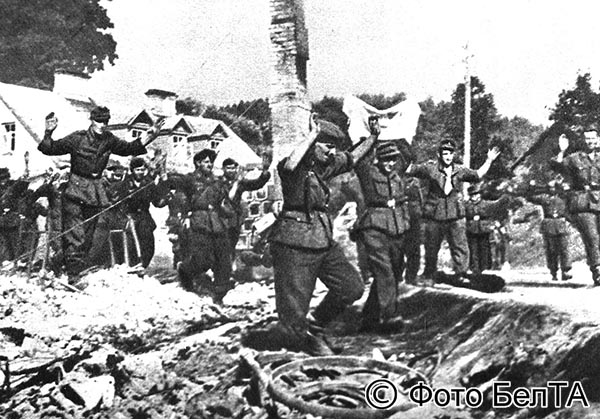 Операция по освобождению польских земель началась в январе 1945 года. Исходным рубежом наступления была Висла.
10.02.1945 г. Эльбинг. Освобождение.
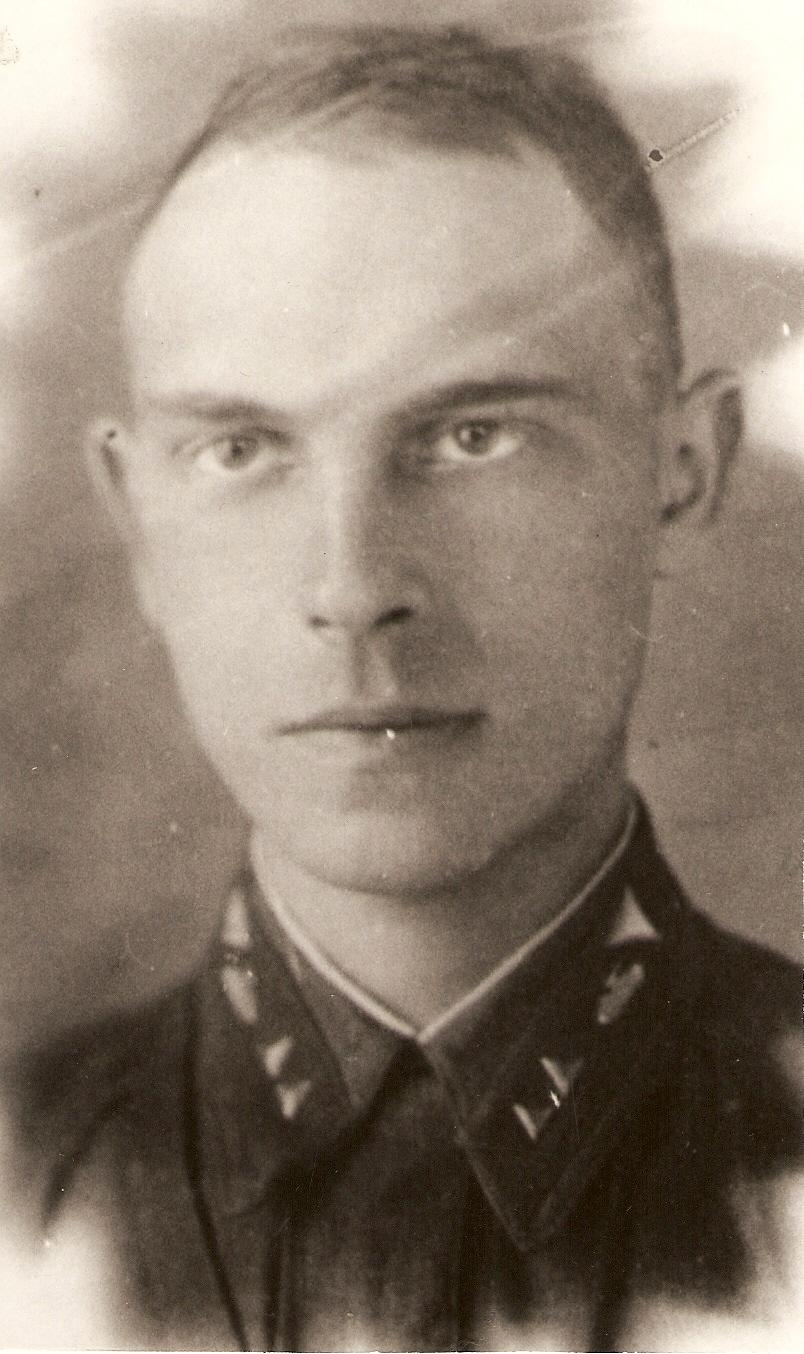 Абрамов Александр окончил школу в 1938 году. Был призван в Красную Армию. Участвовал в Финской войне.
Прошел всю Великую Отечественную войну с боями.
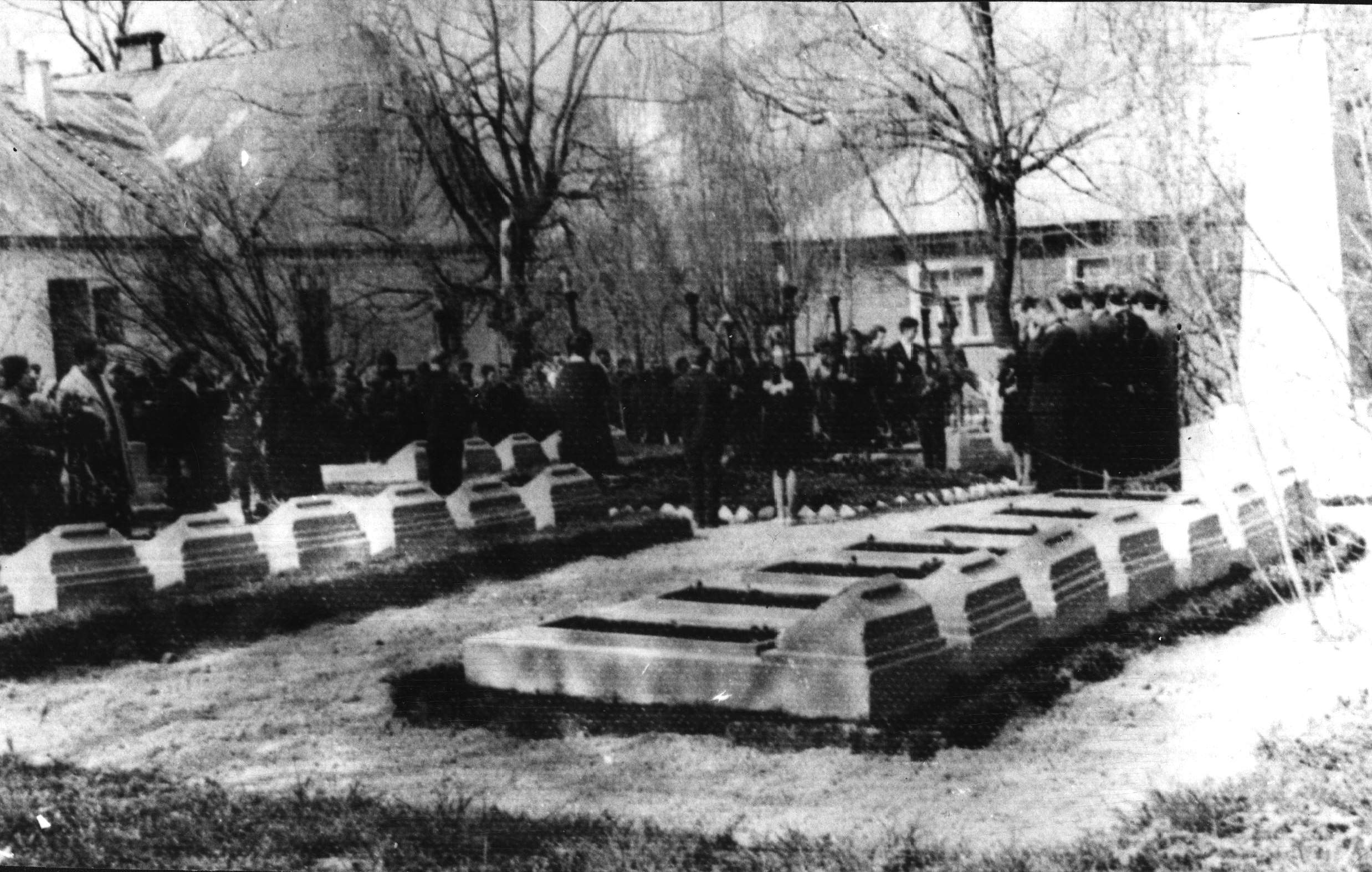 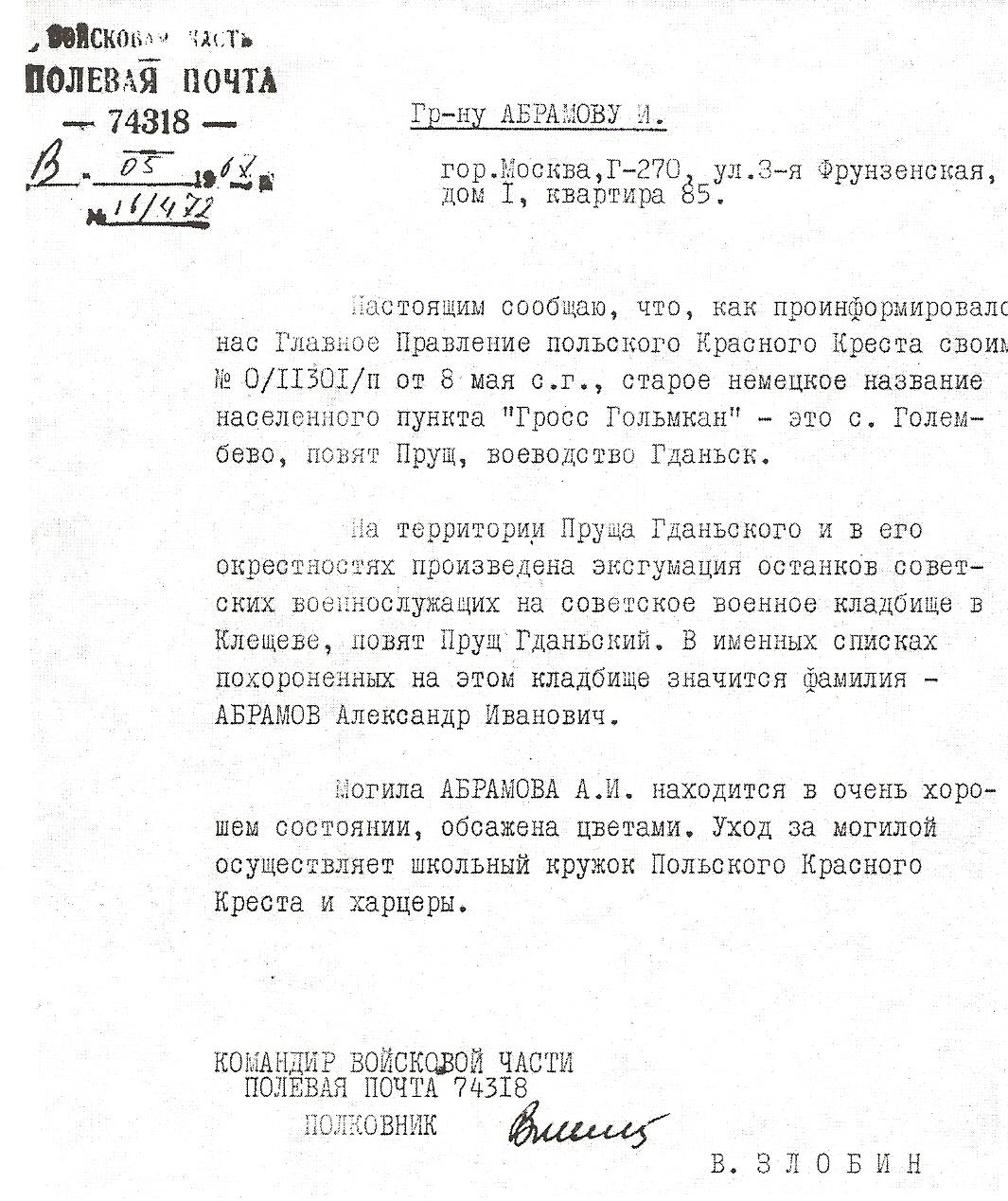 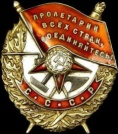 Погиб 13 марта 1945 года у населенного пункта Гросс Гольмкан.
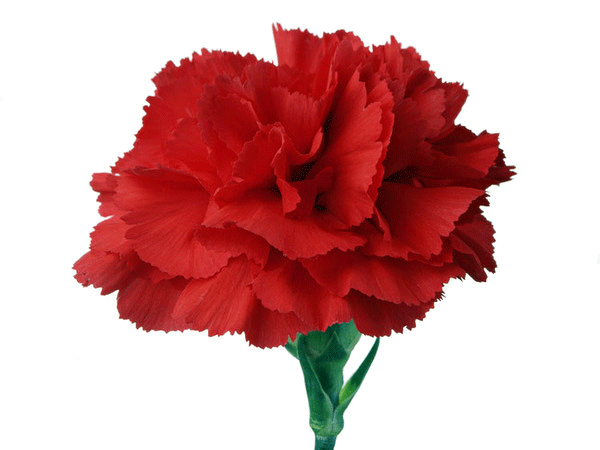 Виктор Абрамов
В 1940-ом году окончил 7 классов. В ноябре 1943 года добровольцем вступил в ряды Красной Армии.
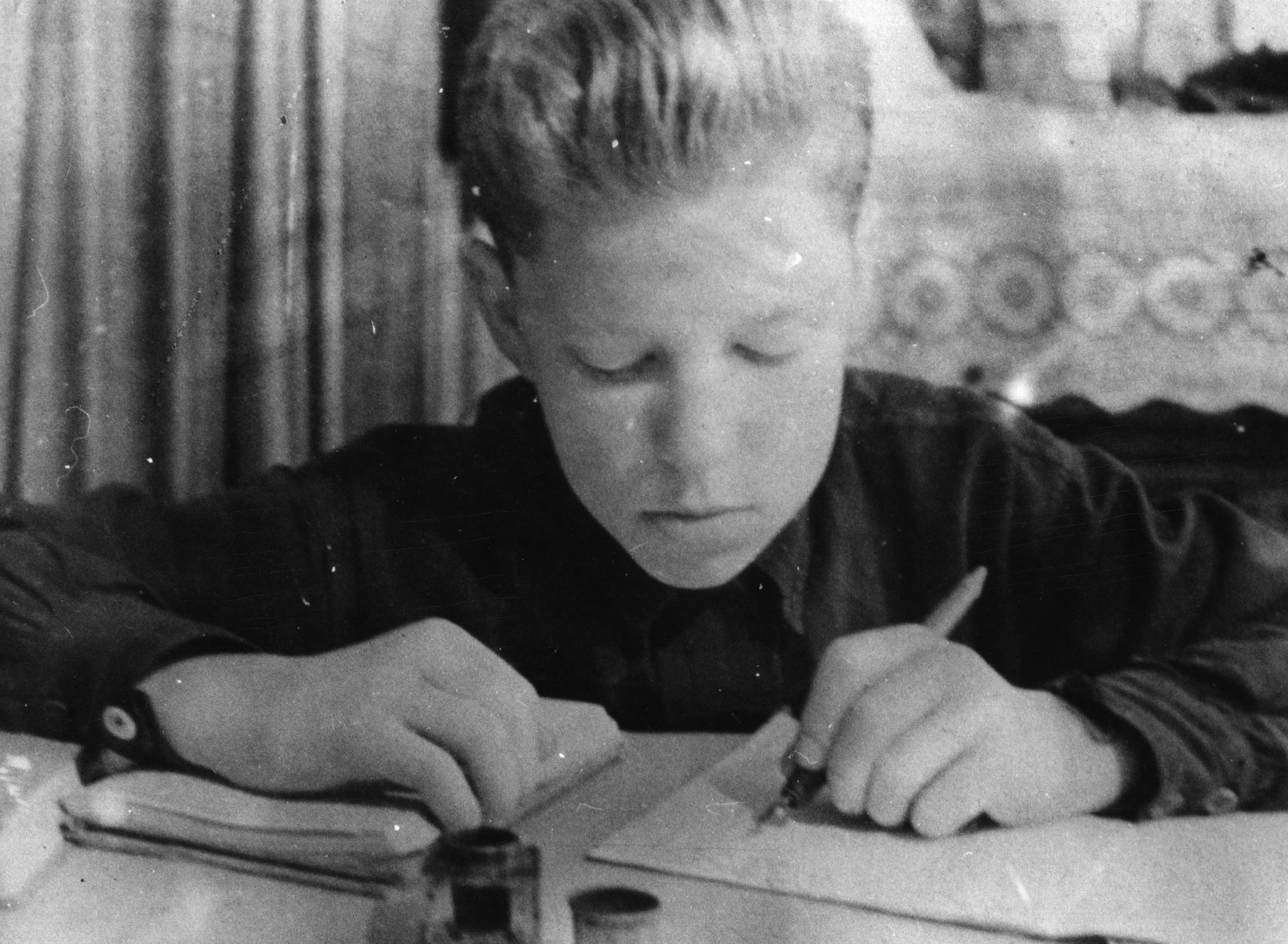 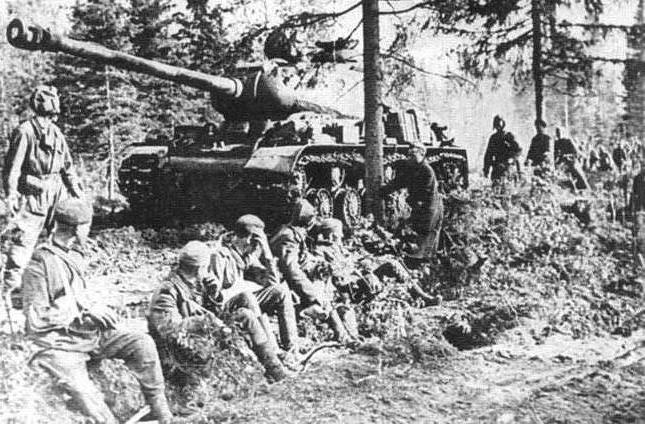 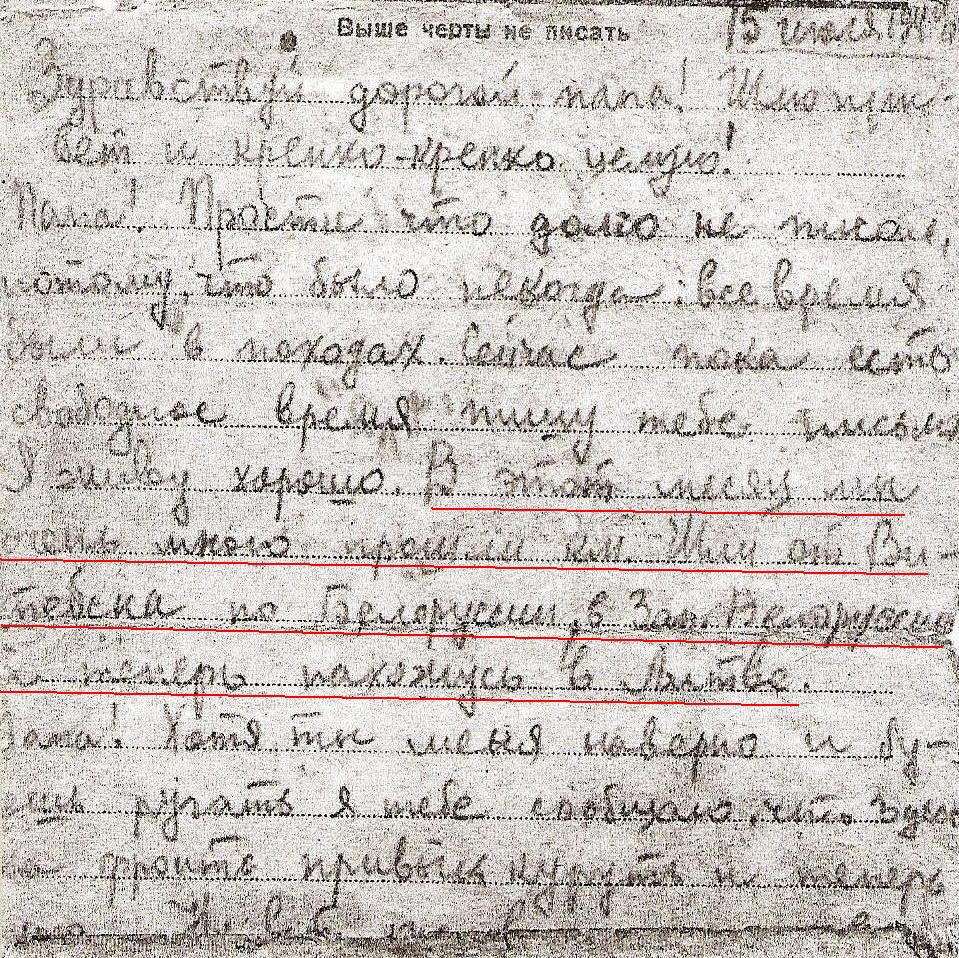 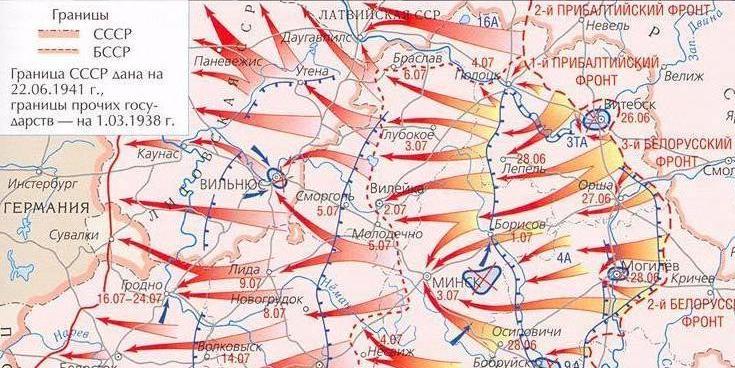 Операция «Багратион»
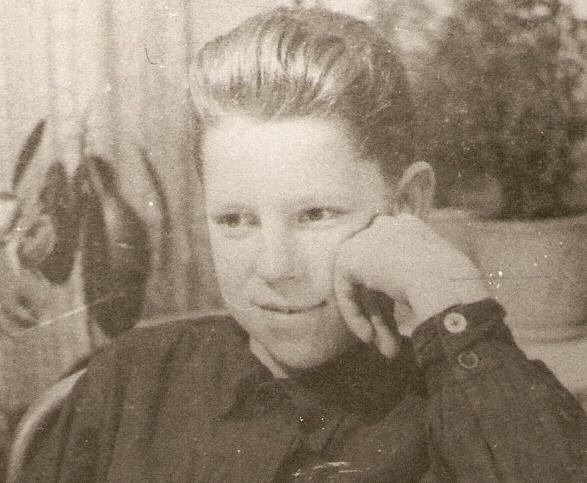 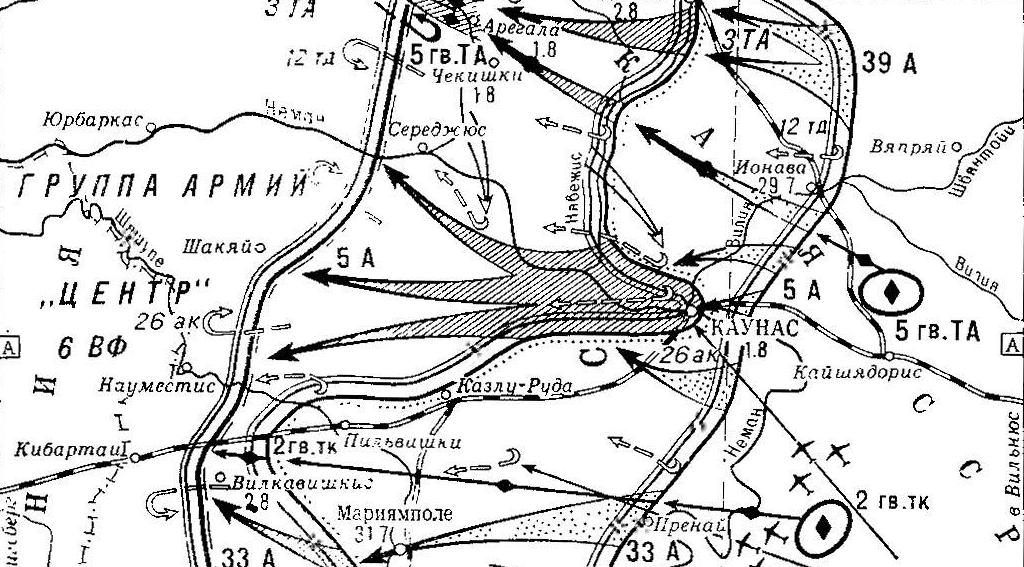 В боях за Каунас в августе 1944 года пал смертью храбрых 18-ти летний ефрейтор ..
.. Абрамов Виктор Иванович.
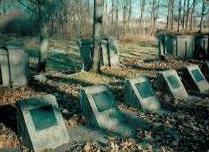 Похоронен на братском кладбище в посёлке Вепрей.
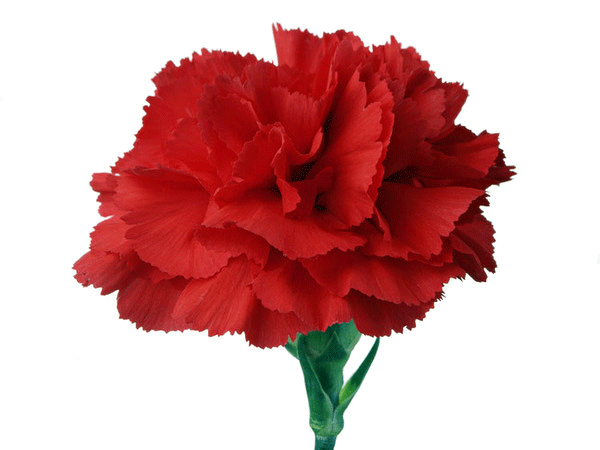 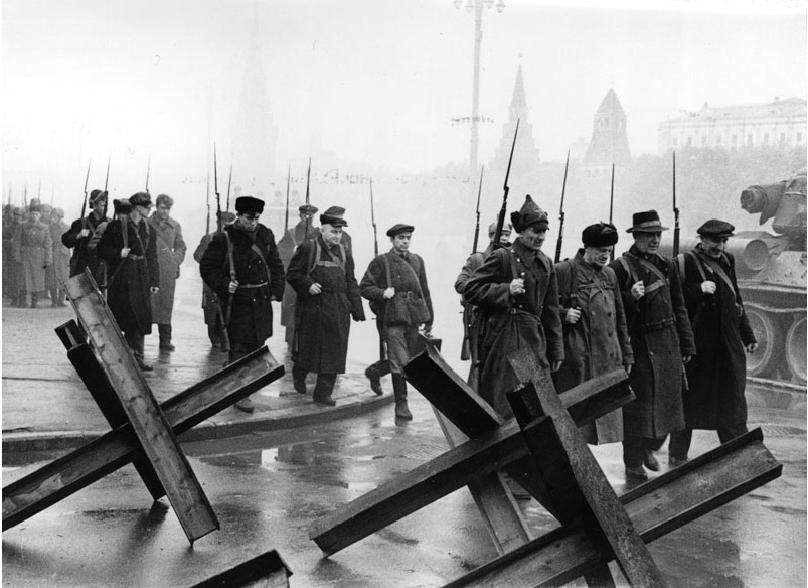 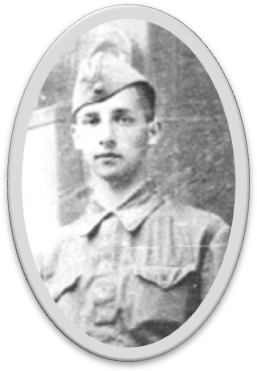 Кано Владимир
В канун войны окончил 9 классов.
В армию ушел добровольцем.
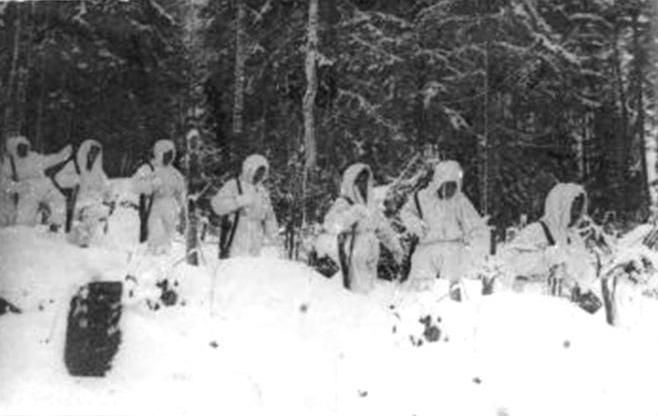 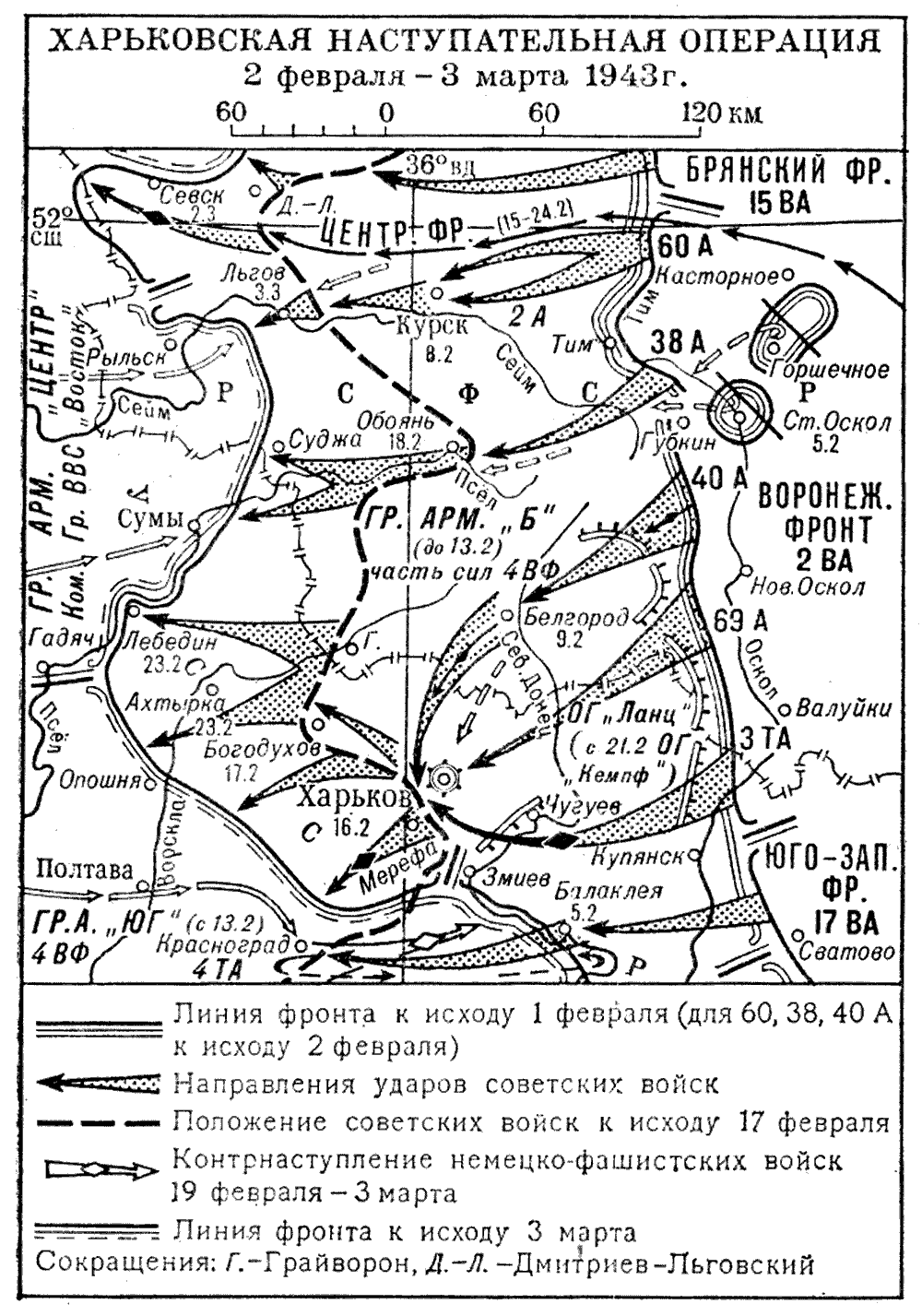 Командовал лыжным взводом.
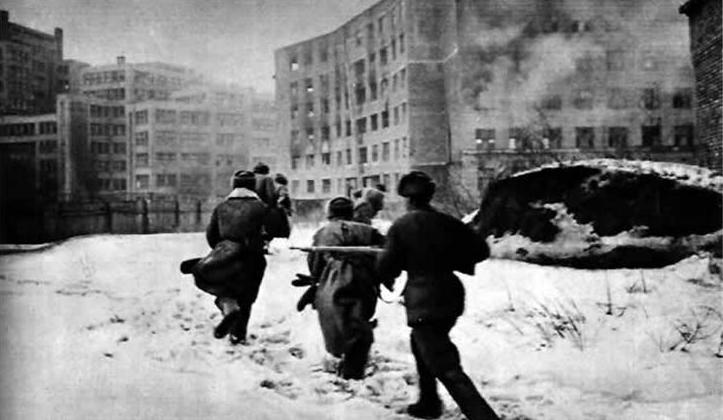 Участвовал в боях за Харьков.
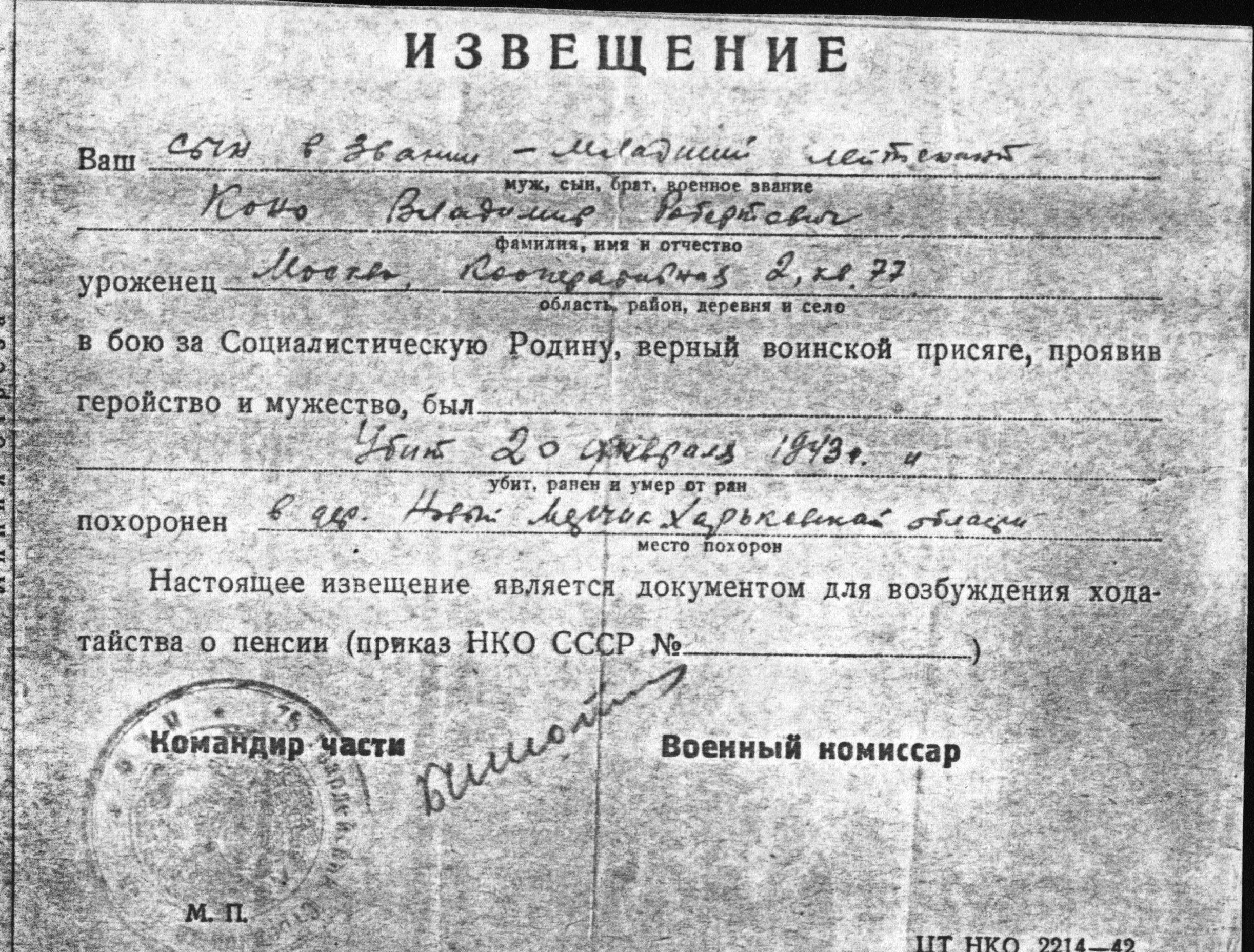 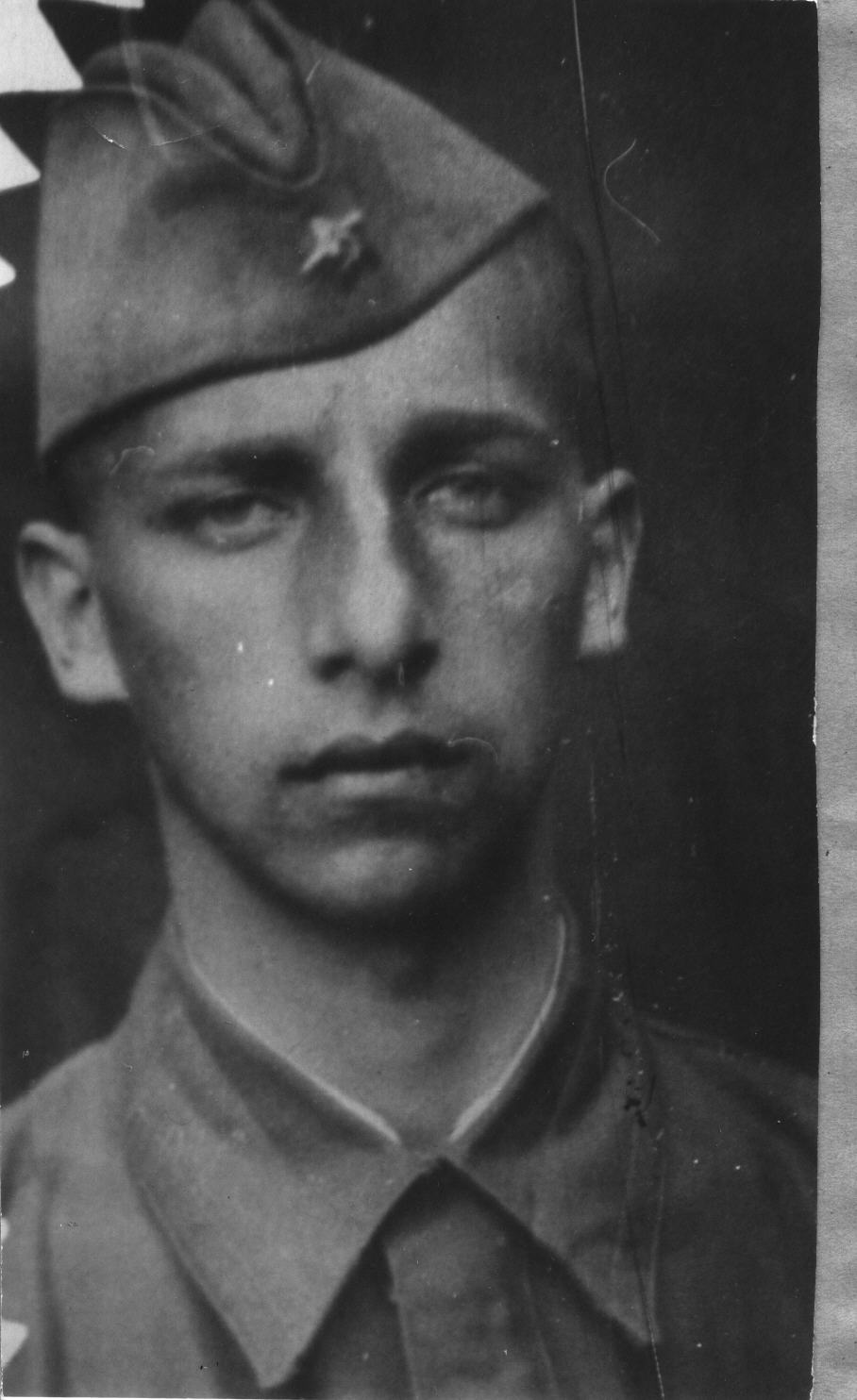 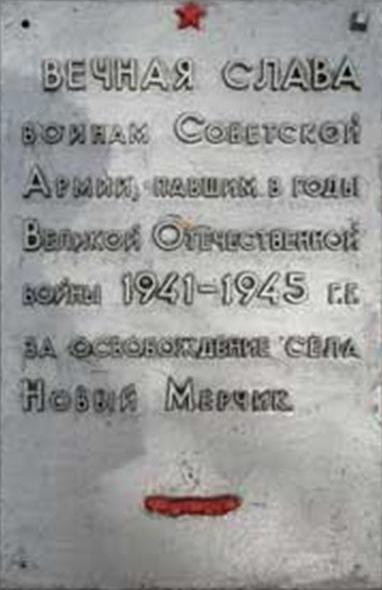 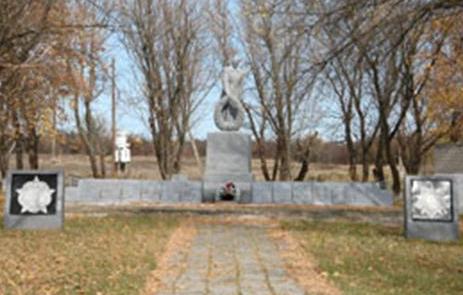 Кано Владимир
20 февраля 1943 года
пал смертью храбрых.
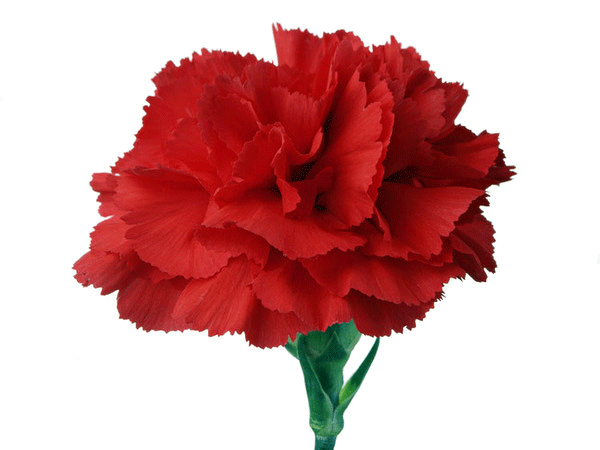 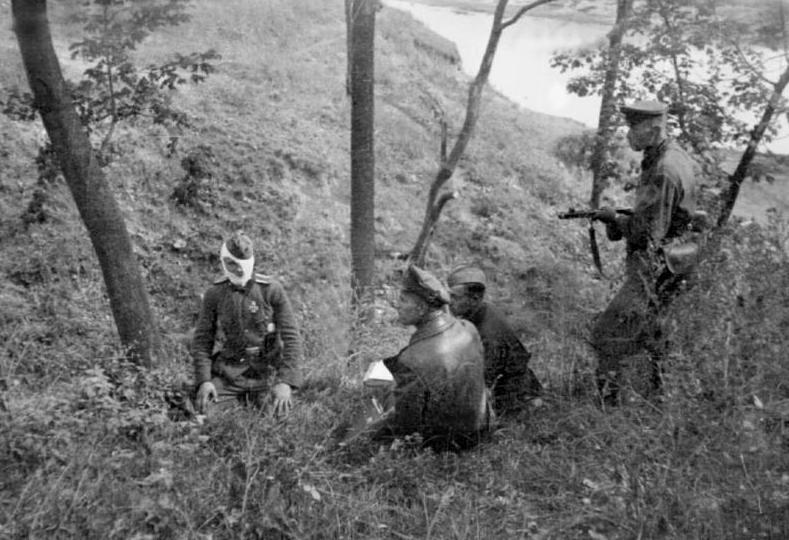 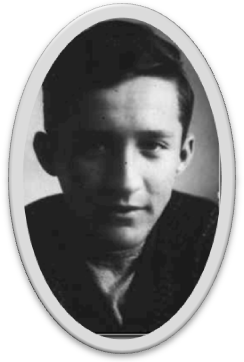 Владимир Свирченко
Окончил школу в 1938 году.
Ушел на фронт с III курса Горного института 14 октября 1941 года.
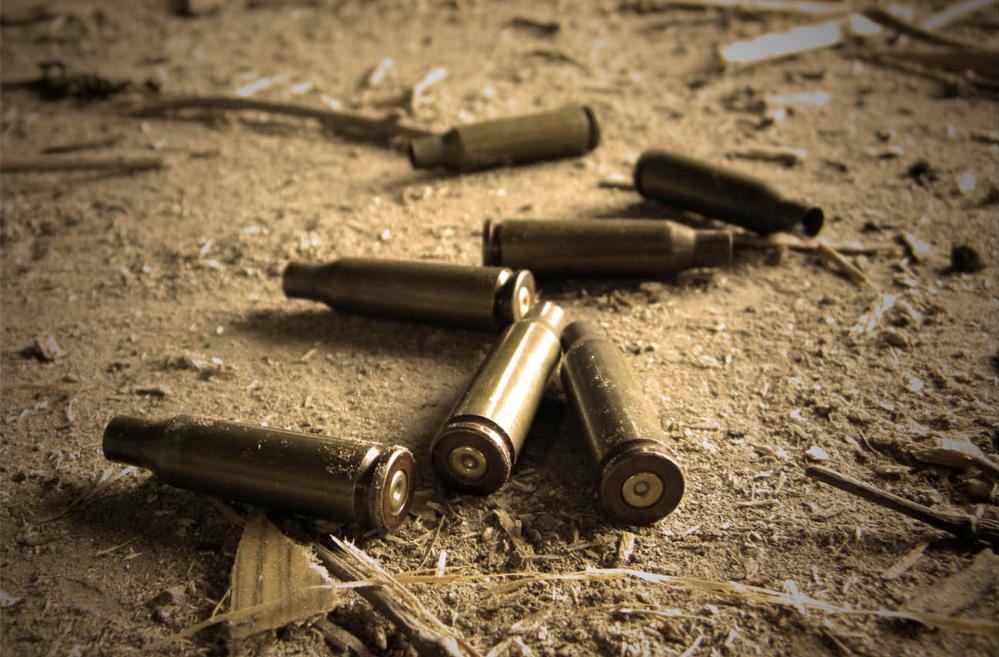 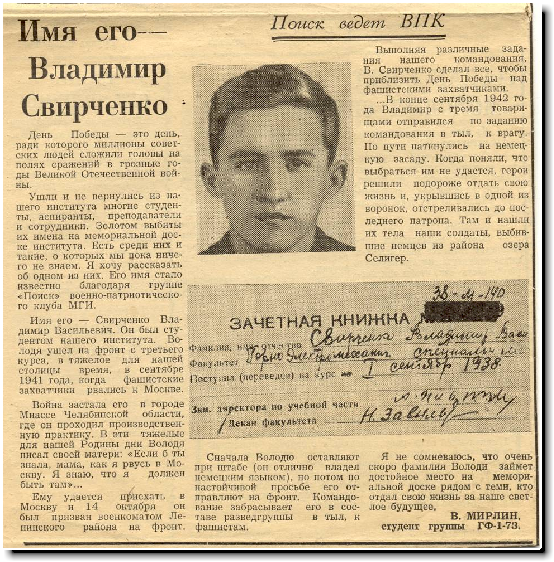 Сапер, подрывник, 11-ого инженерного батальона 53-й армии, бессменный комсорг, одарённый юноша, «светлая голова»
Владимир Свирченко
5 марта 1942 года пал смертью храбрых
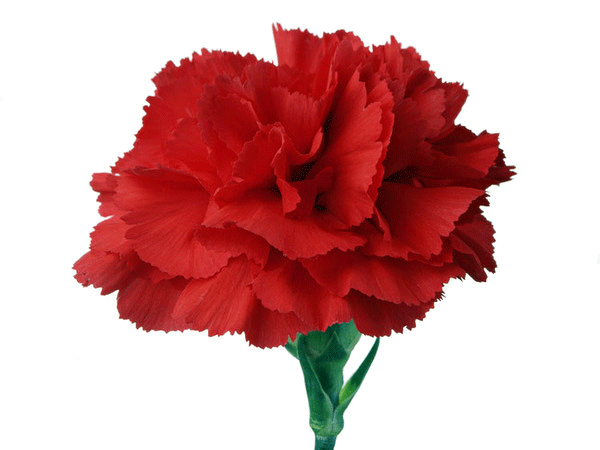 До последнего патрона..
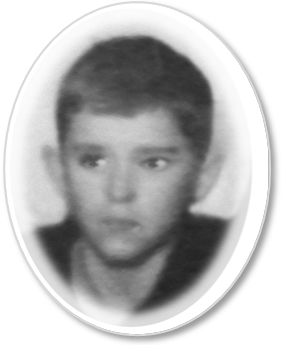 Свирченко Коммунар
Выпускник школы 1941 года. Погиб в бою под Сталинградом.
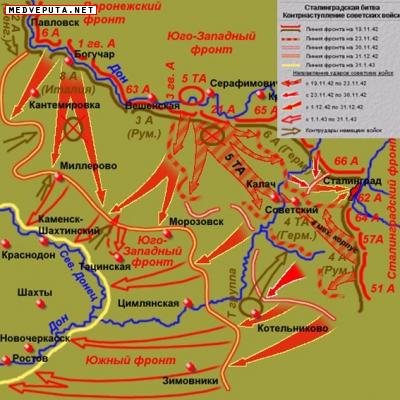 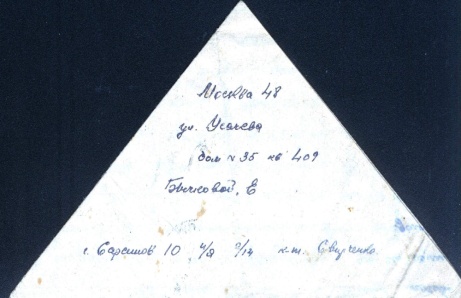 Саратов, п/я 2/14 - это адрес Саратовского танкового училища, где Коммунар учился водить машины.
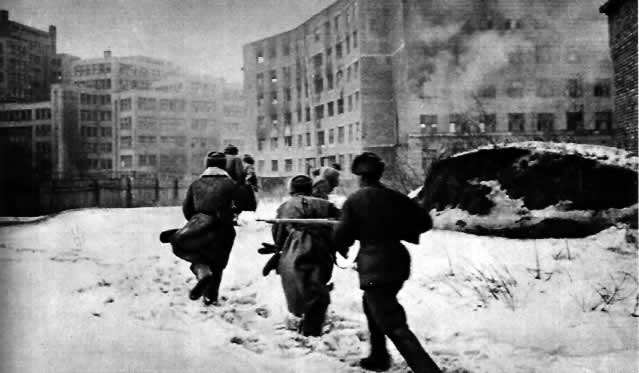 Сталинградская битва
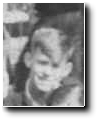 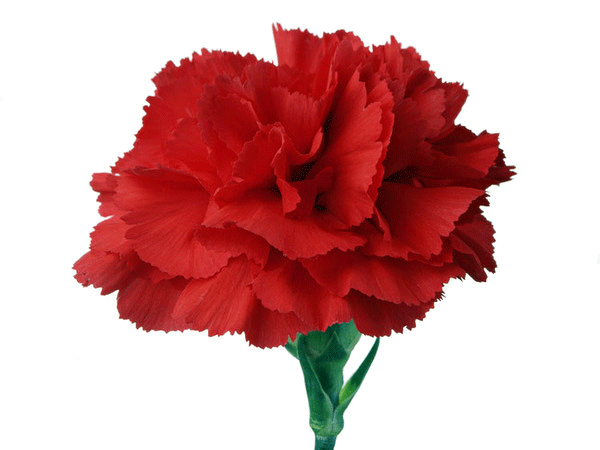 Пал смертью храбрых в боях за освобождение Сталинграда в январе 1943г.
Егоров Владислав
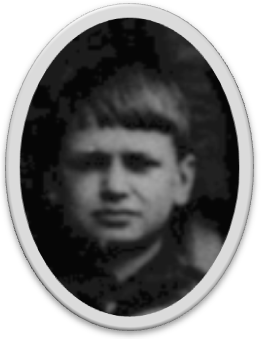 Владислав, будучи учеником 9-го класса, ходил в военкомат с просьбой отправить его в действующую армию.
Он добился своего.
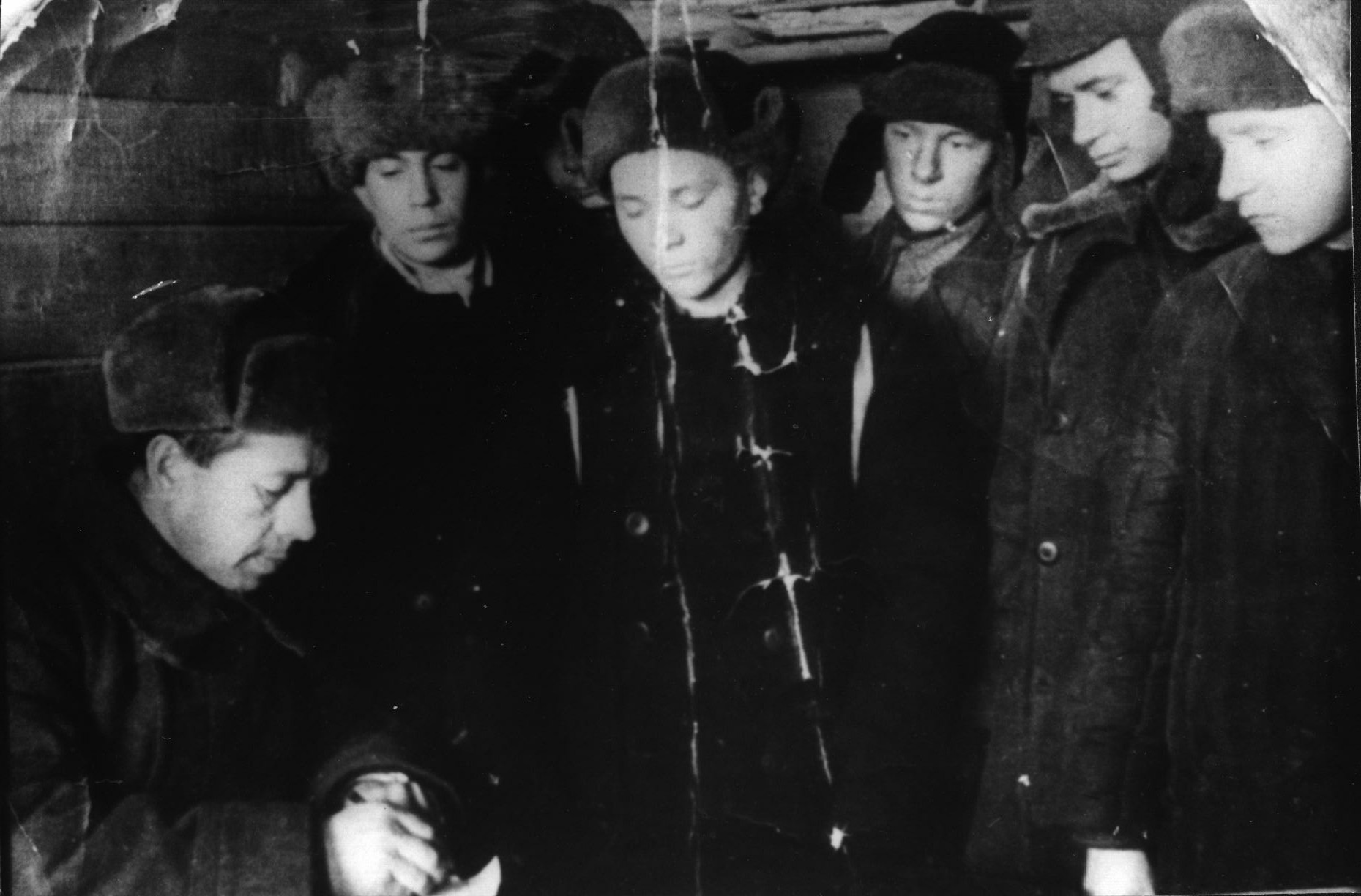 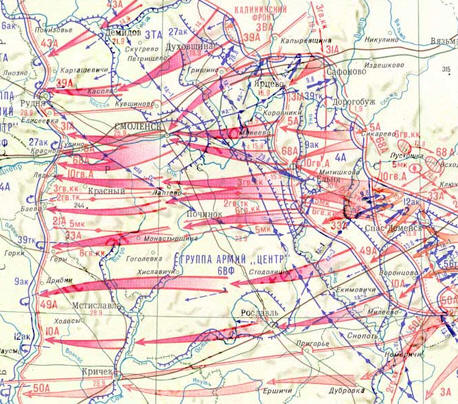 Егоров Вячеслав в военкомате
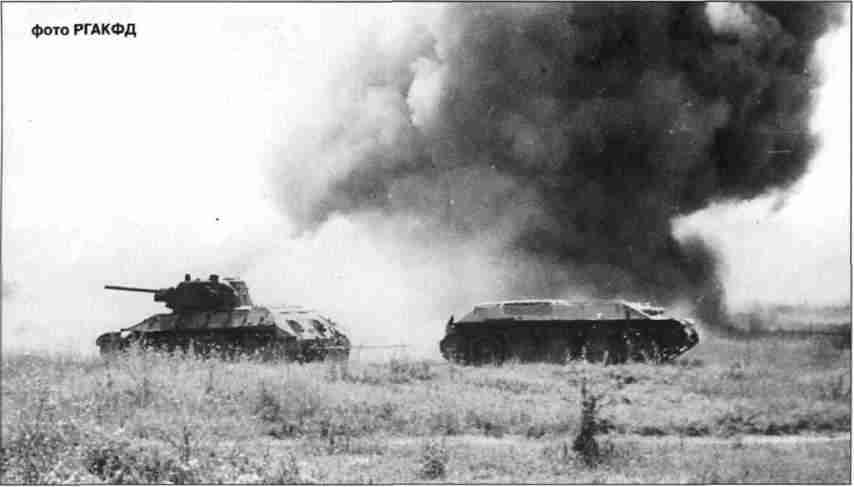 Смоленская наступательная операция
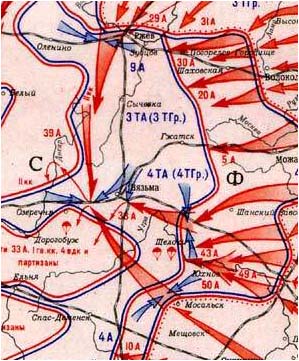 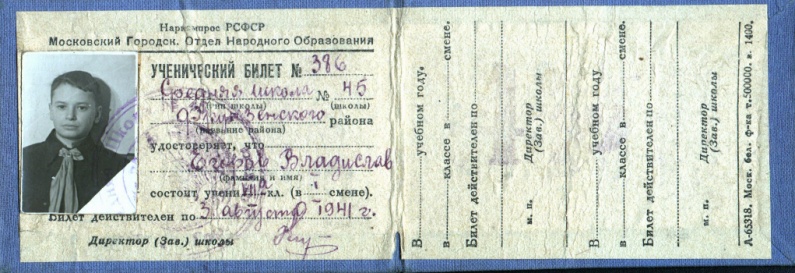 До конца выполнив свой долг, он погиб 28 сентября 1943г. под Ельней, а в октябре ему исполнилось бы 18 лет.
Битва под Ельней
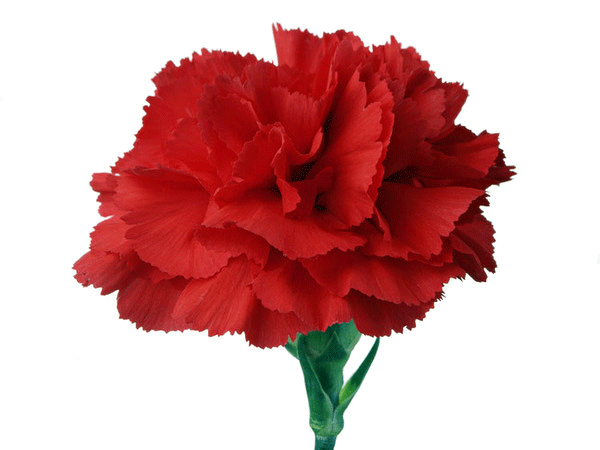 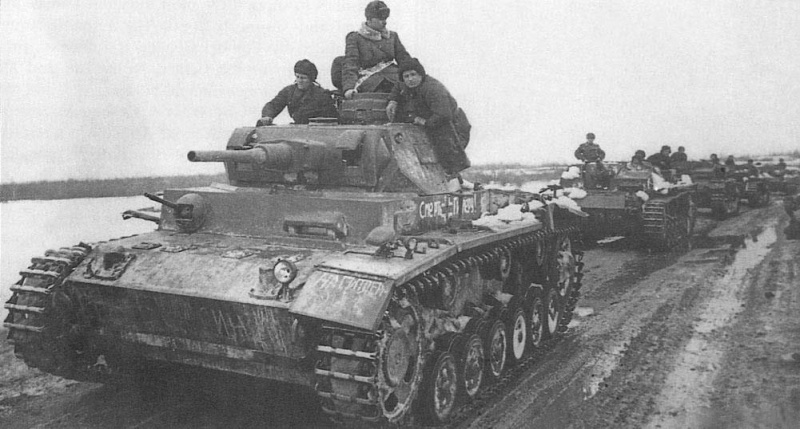 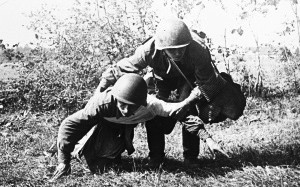 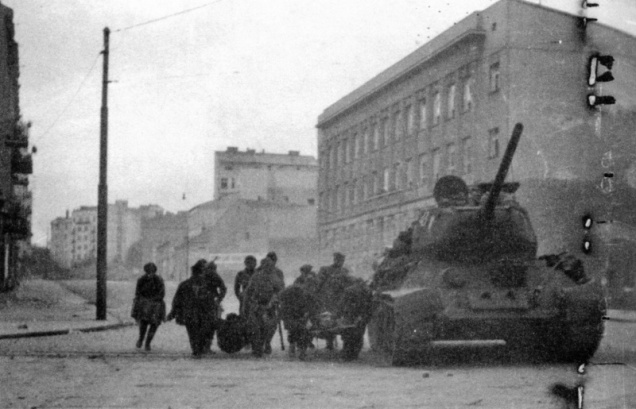 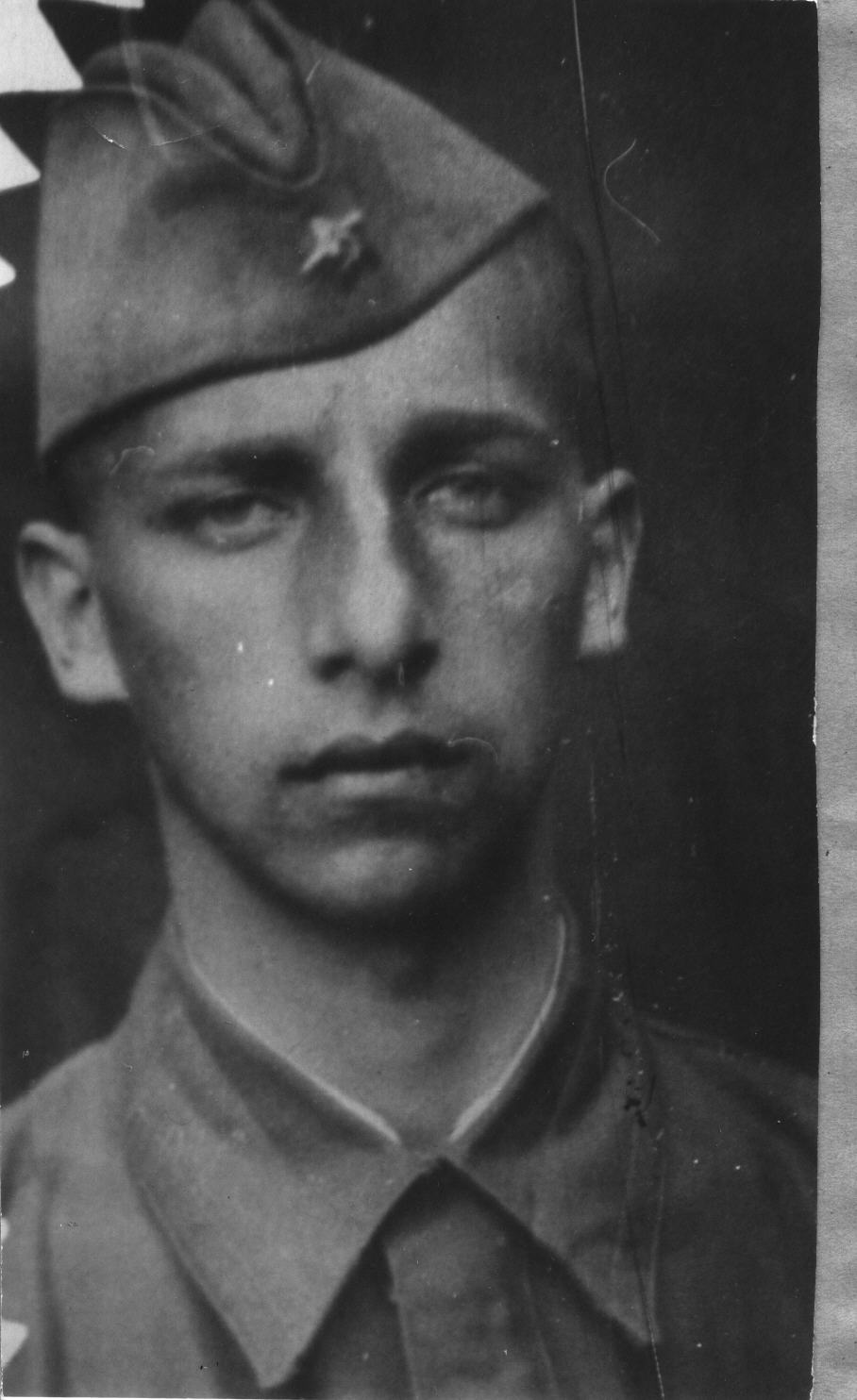 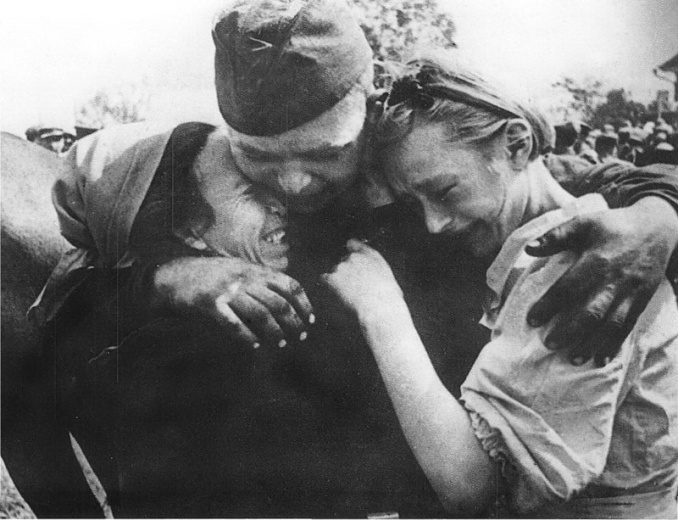 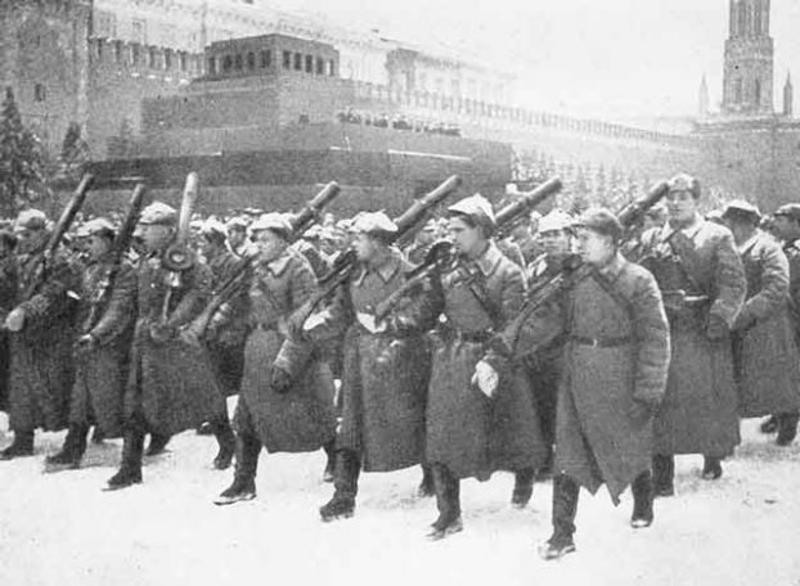 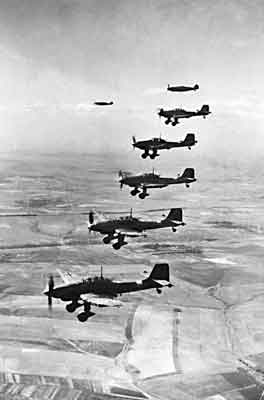 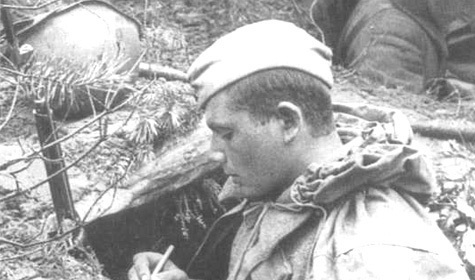 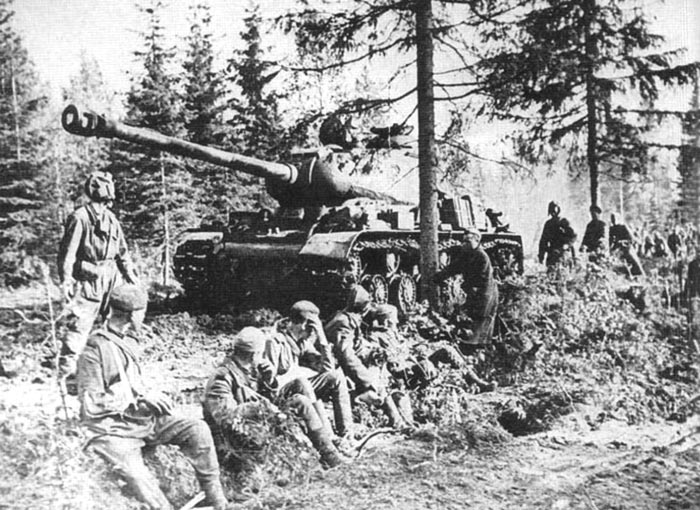 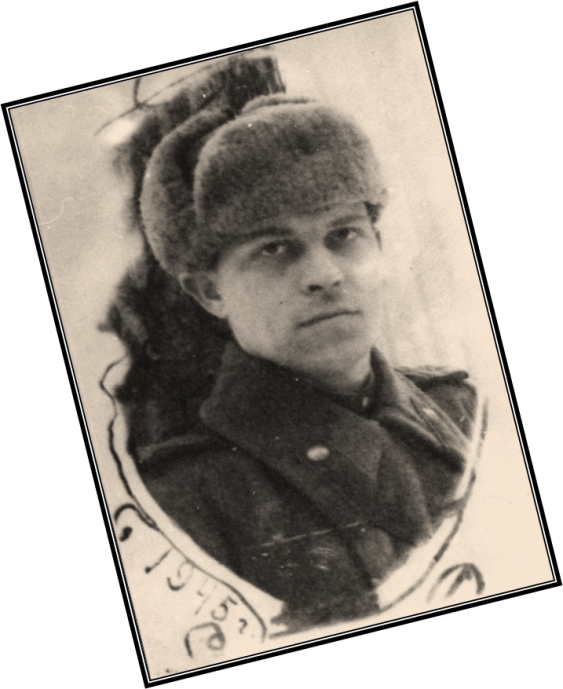 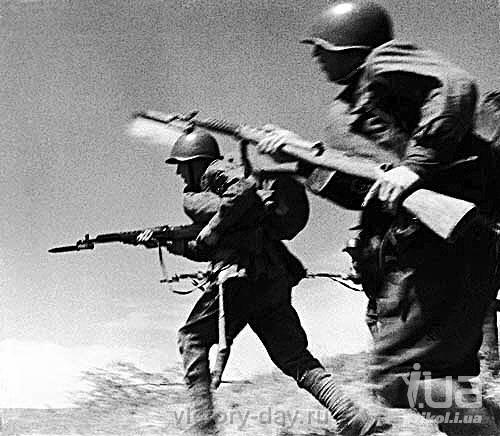 1941-1945
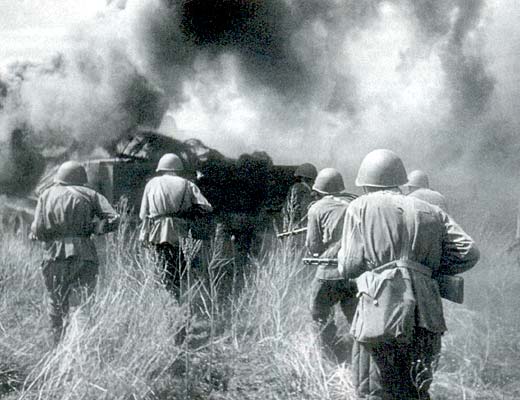 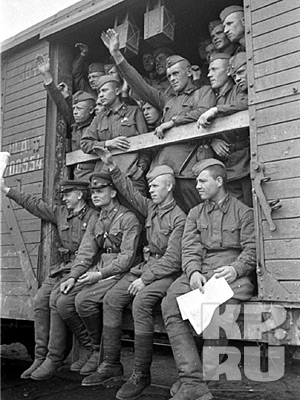 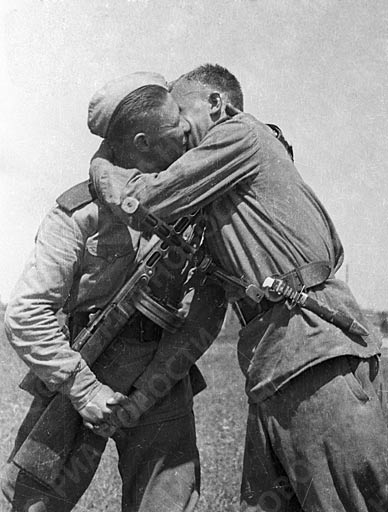 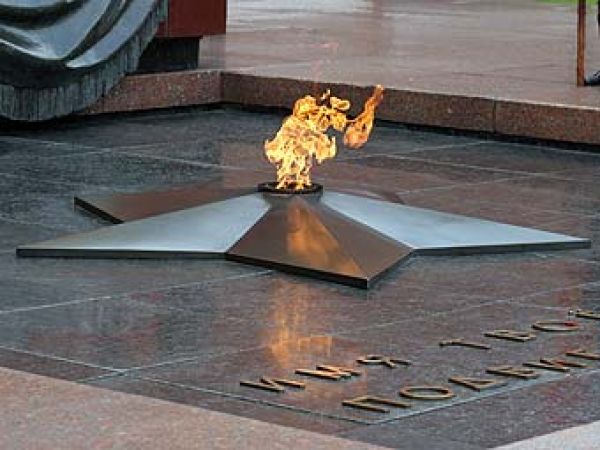 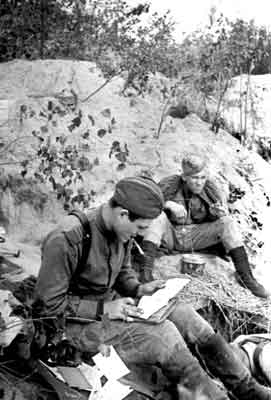 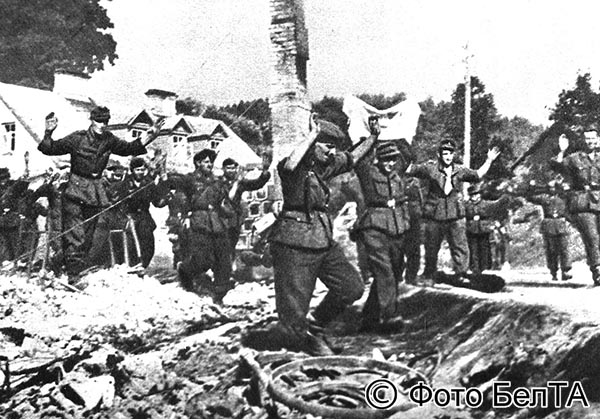 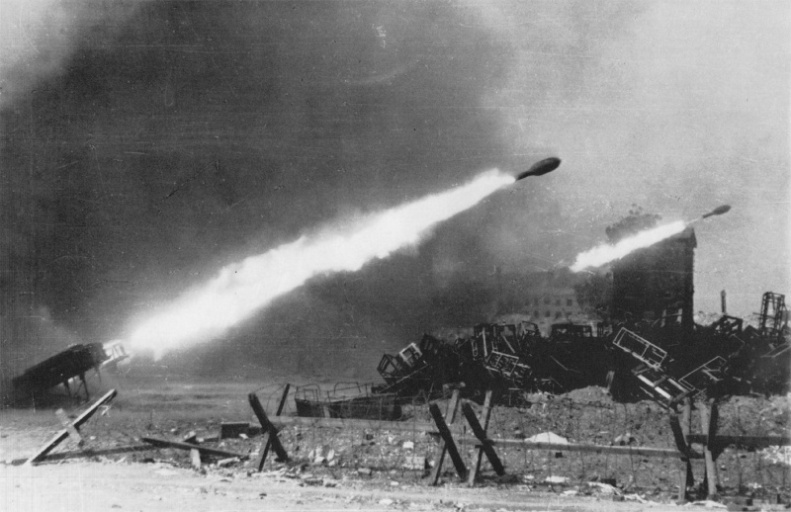 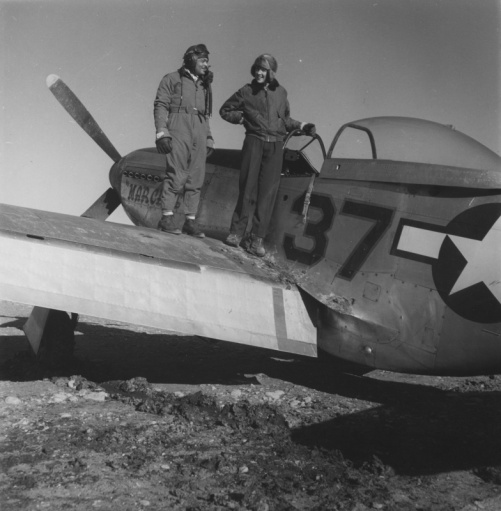 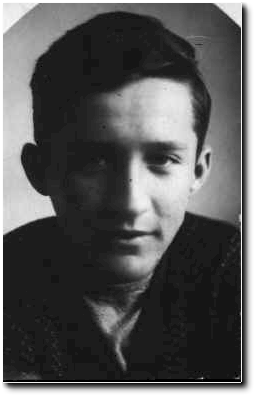 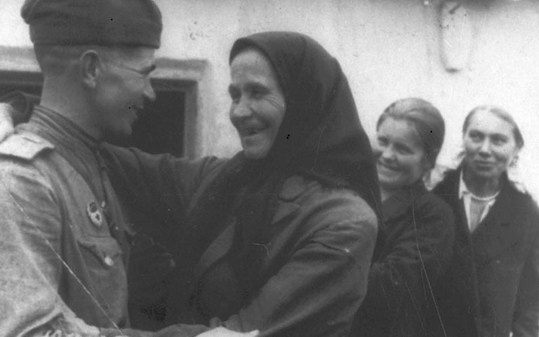 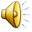 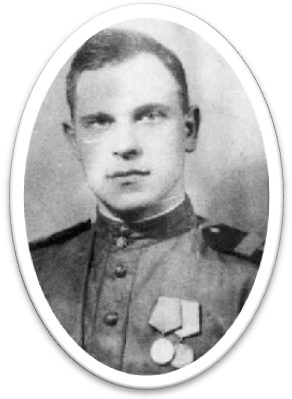 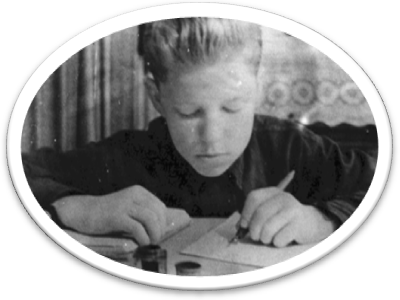 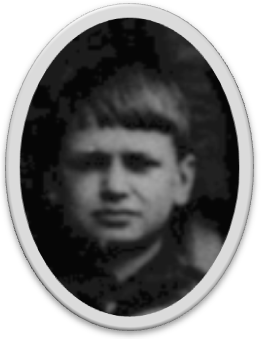 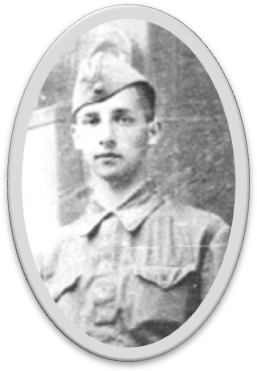 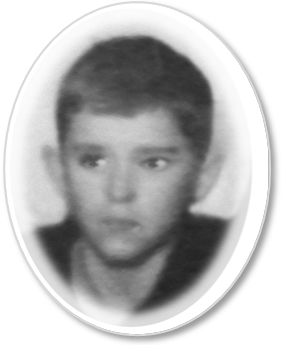 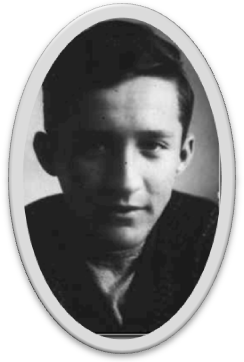